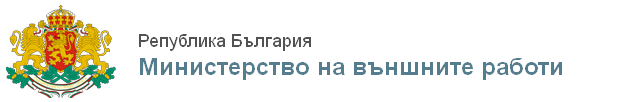 ПАРЛАМЕНТАРНИ ИЗБОРИ 2014
ИЗБИРАТЕЛНИ СЕКЦИИ ИЗВЪН СТРАНАТА
Министерство на външните работи 18.09.2014 г.
Брой избирателни секцииПарламентарни избори 2014 г.
Министерство на външните работи 18.09.2014 г.
Увеличение на броя секции по държави
Министерство на външните работи 18.09.2014 г.
Увеличение на броя секции по държави
Седемкратно увеличение – Норвегия;
Четирикратно увеличение – САЩ, Германия,  Великобритания, Нидерландия;
71 % - Испания;
58 % - Турция;
50 % - Гърция;
88 % общо увеличение спрямо 2013 г.
Министерство на външните работи 18.09.2014 г.
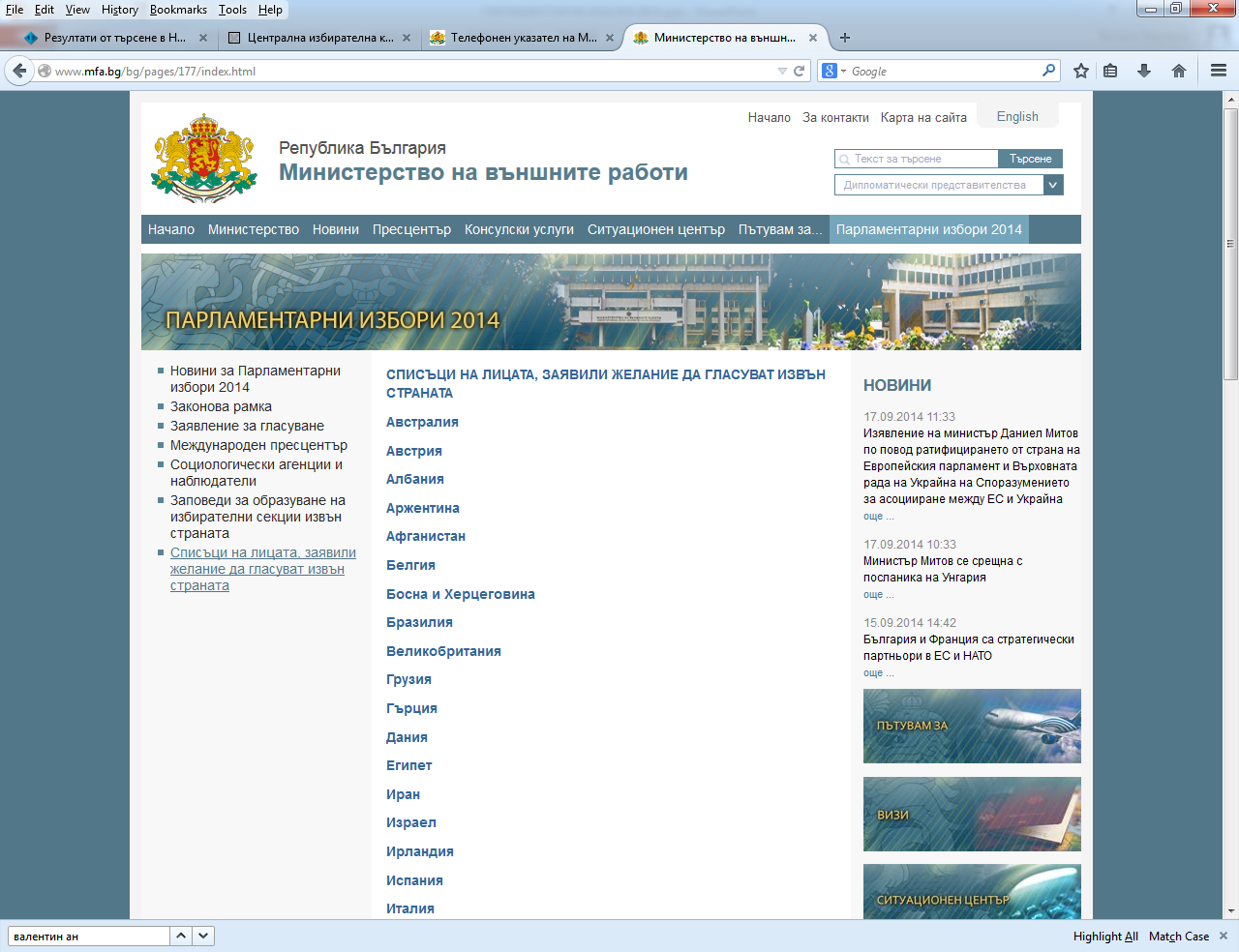 Министерство на външните работи 18.09.2014 г.
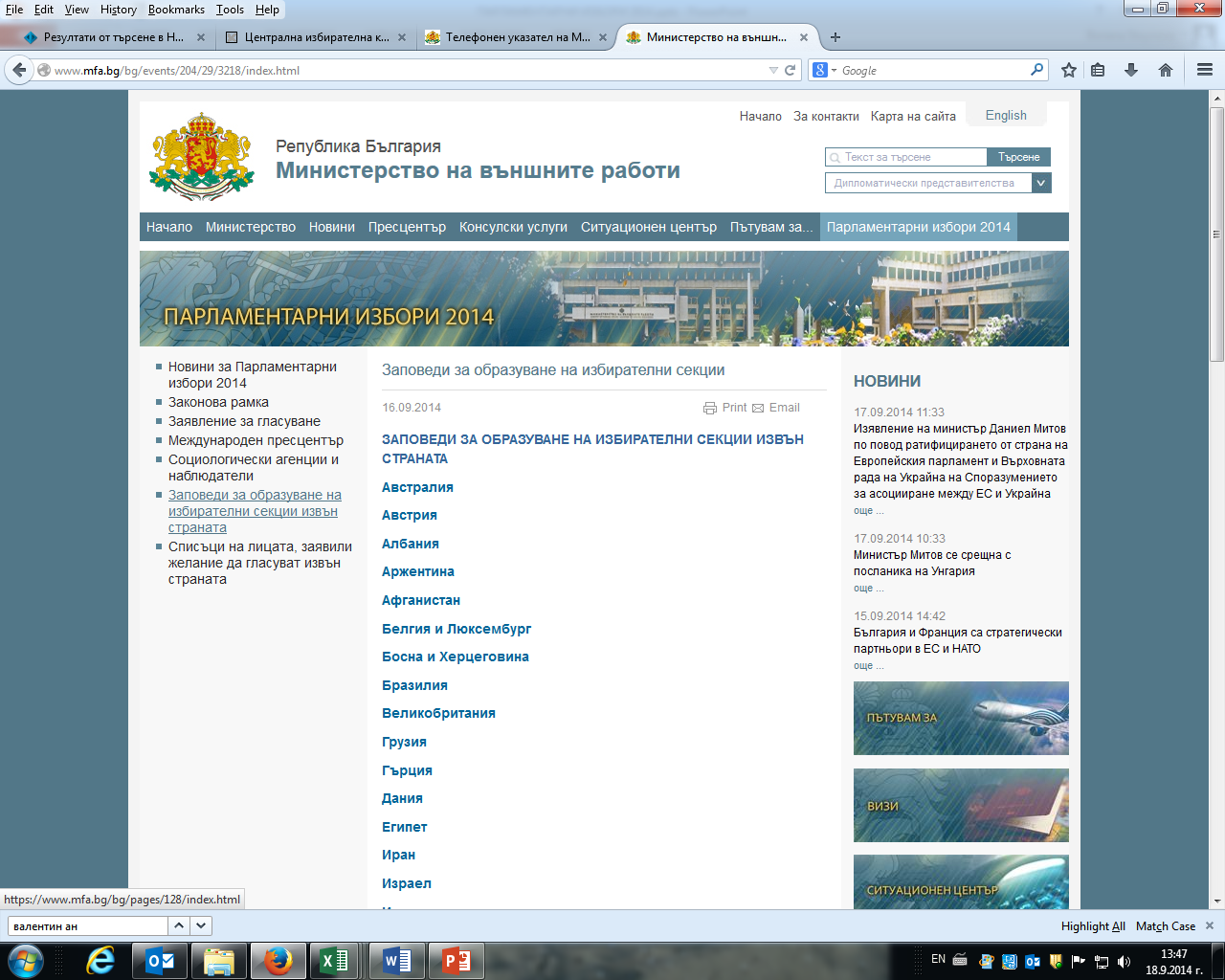 Министерство на външните работи 18.09.2014 г.
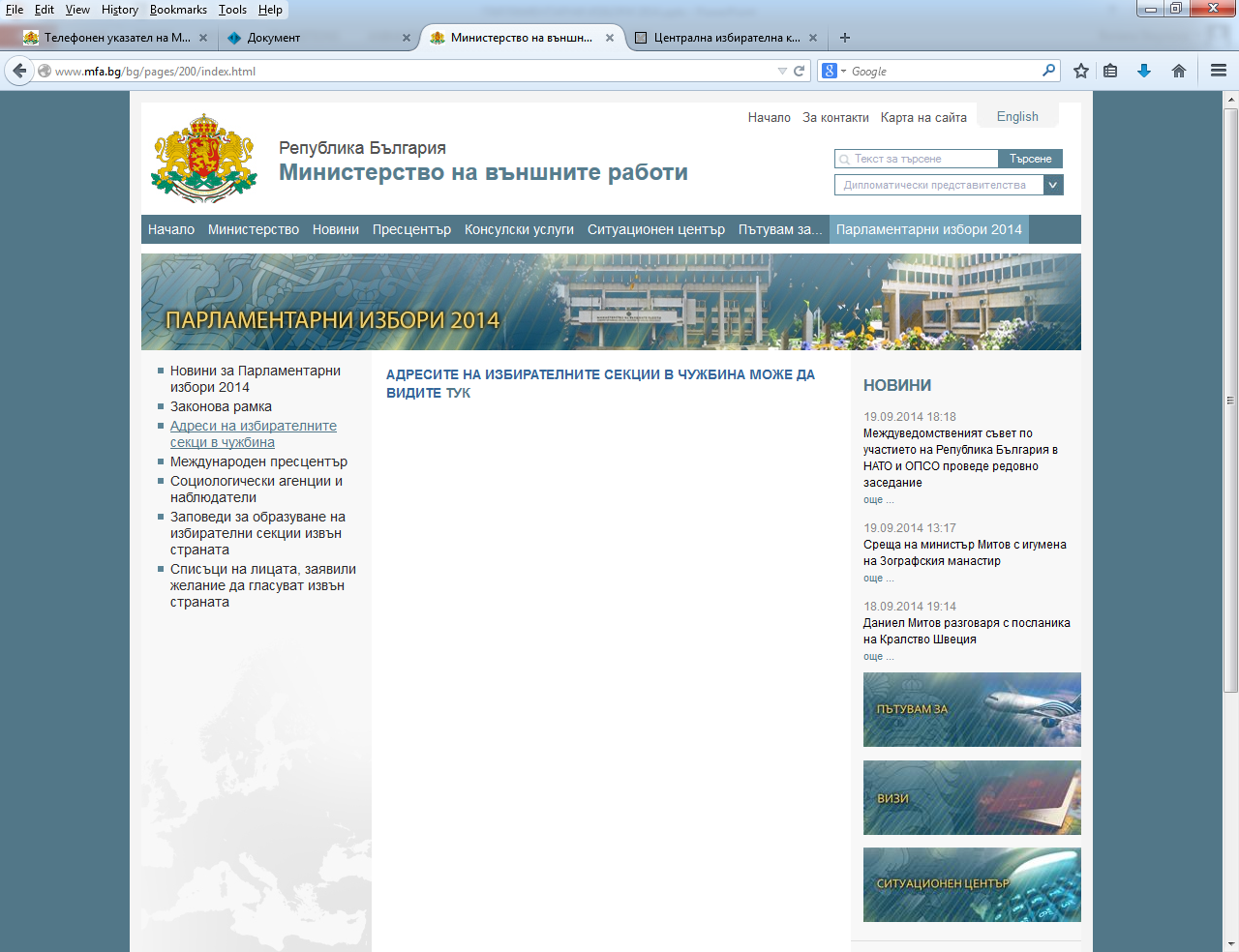 Министерство на външните работи 18.09.2014 г.